Fig. 2 LOX-1 is composed of four domains.
Cardiovasc Res, Volume 69, Issue 1, January 2006, Pages 36–45, https://doi.org/10.1016/j.cardiores.2005.09.006
The content of this slide may be subject to copyright: please see the slide notes for details.
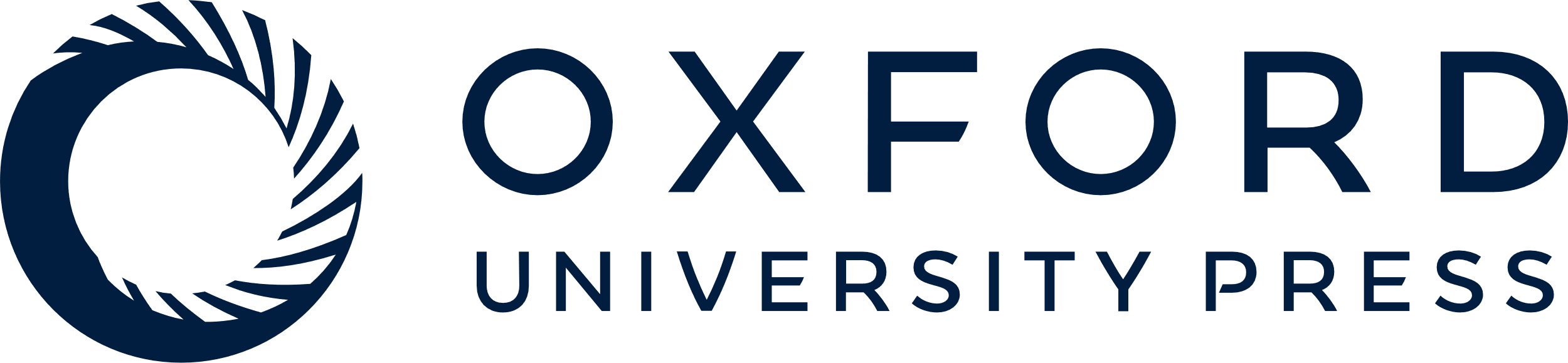 [Speaker Notes: Fig. 2 LOX-1 is composed of four domains.


Unless provided in the caption above, the following copyright applies to the content of this slide: Copyright © 2005, European Society of Cardiology]